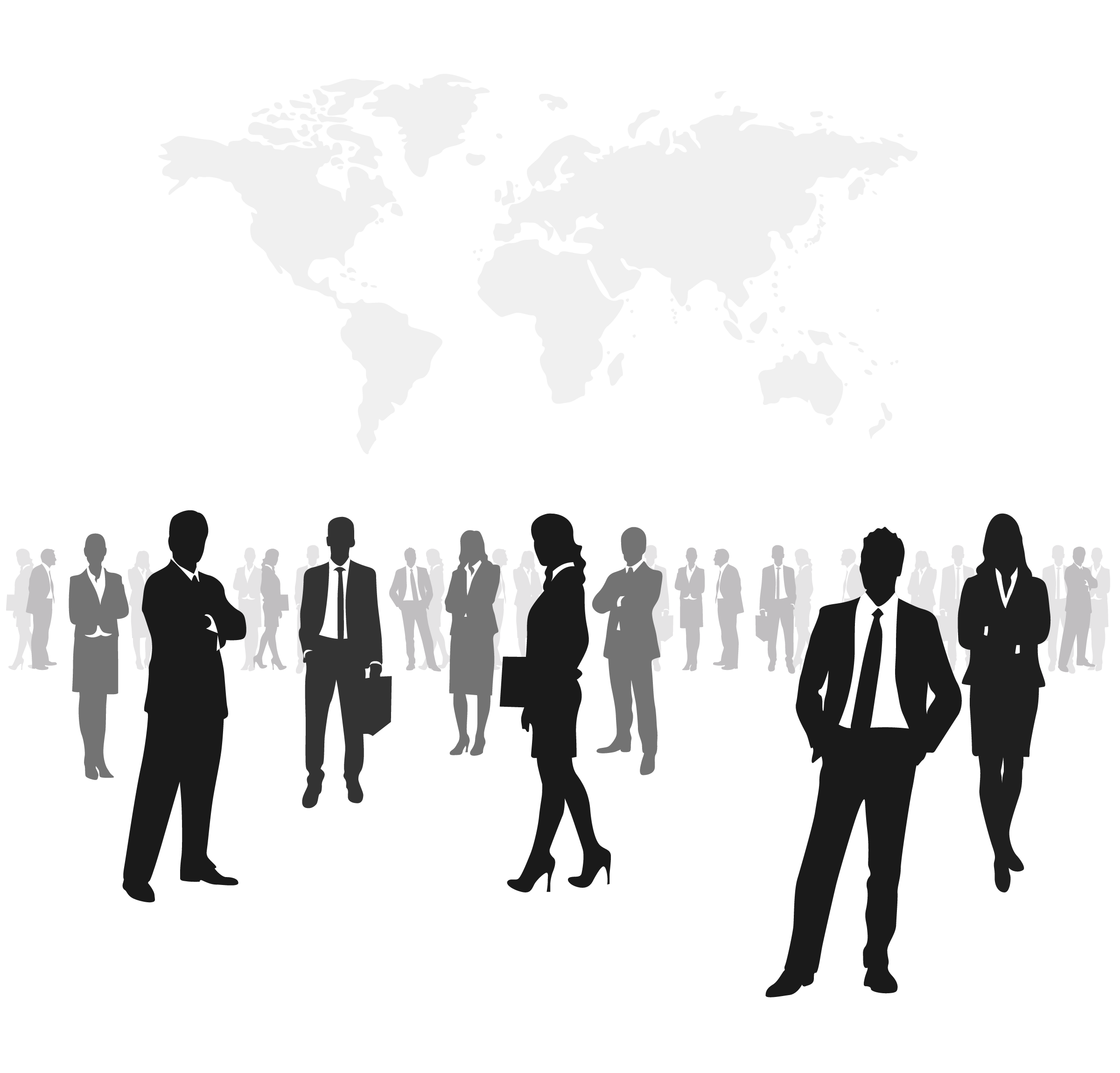 校友邦实习实训平台
操作指南
学生
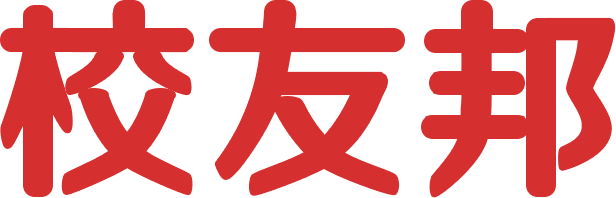 www.xybsyw.com
目录
CONTENTS
01
02
平台角色和流程概述
登录指南
学生账号注册登录
校友邦平台角色介绍和整体流程概述
03
04
学生移动端操作
学生电脑网页操作
学生校友邦微信小程序的操作说明
学生校友邦电脑网页的操作说明
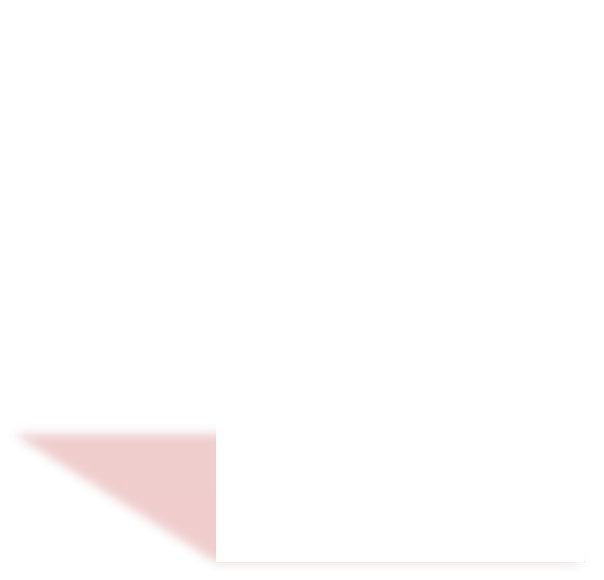 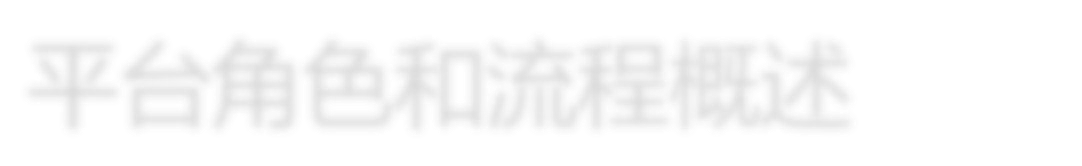 平台角色和流程概述
校友邦平台角色介绍和整体流程概述
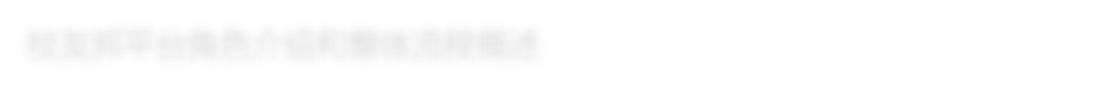 01
PART
1.1 平台流程图
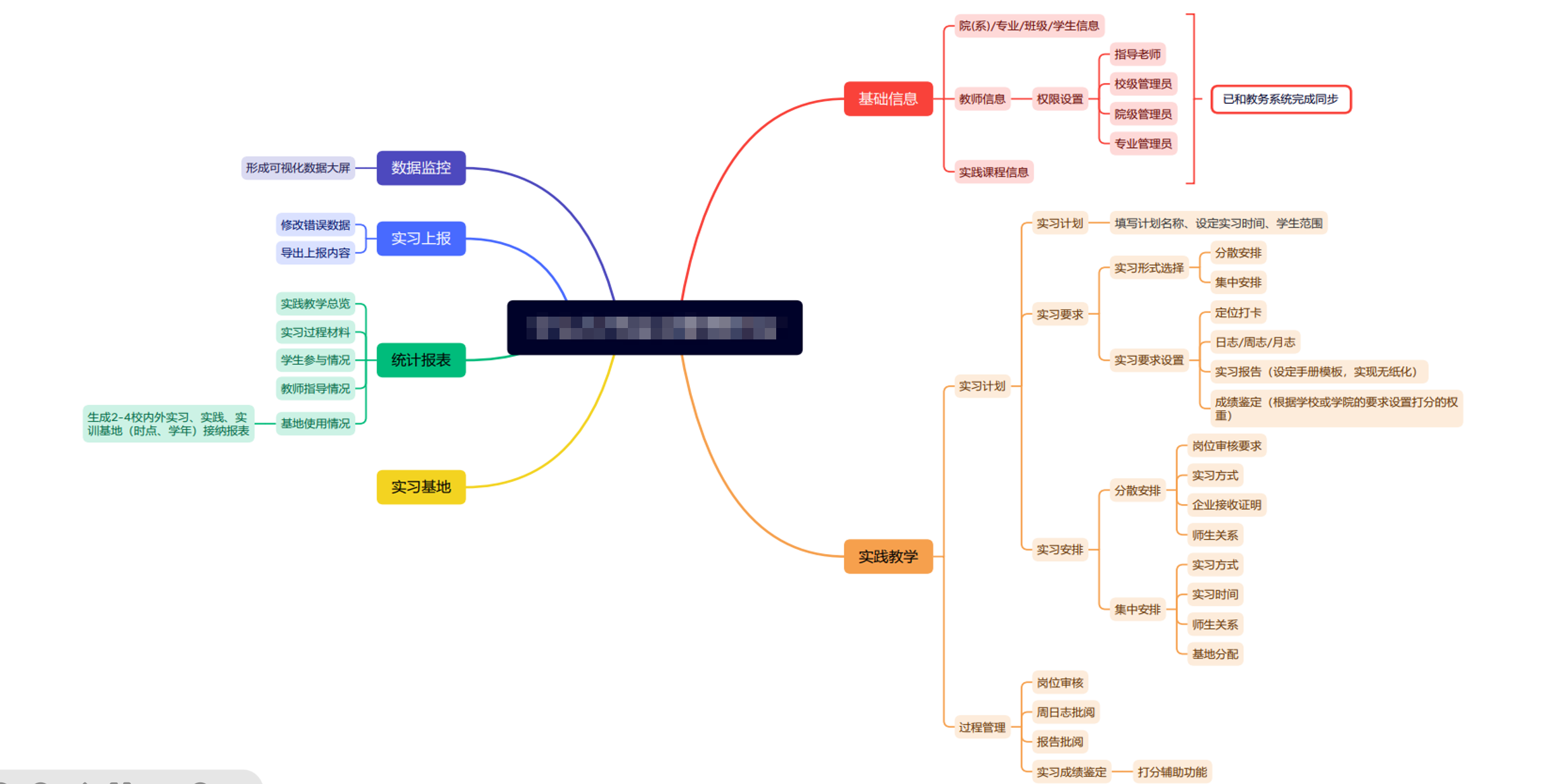 1.2 平台角色-按账号权限1 平台角色-按账号权限台
1、提交实习岗位或报名项目；
2、签到考勤；
3、提交过程材料（周日志等）和实习报告；
4、提交成绩鉴定等。
学生
1、岗位、报名审核；
2、签到考勤查看提醒；
3、周日志和实习报告批阅、实习成绩鉴定；
4、部分统计信息查看。
指导老师
1、发布实习计划（选择实习形式、制定实习要求， 编辑实习项目、关联指导老师）
2、实践基地管理；
3、查看统计报表等。
实习负责人
（管理员、实习负责老师）
1、导入基础信息；
2、查看统计报表等。
教务管理（管理员）
02
登录指南
教师账号如何登录
PART
2.1电脑端登录
进入学校办事大厅，搜索实习实践管理，选择第一个进入系统。
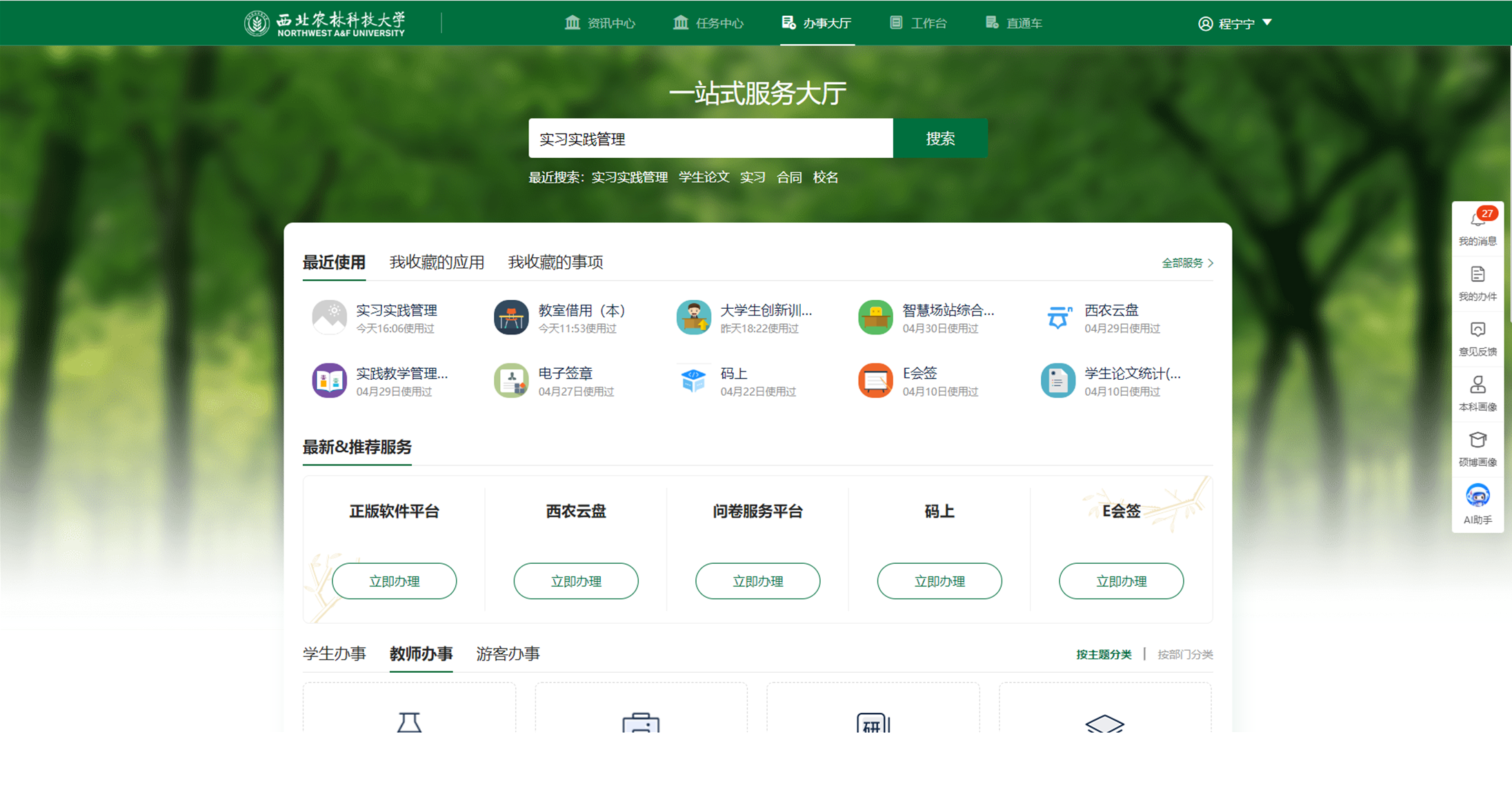 2.1电脑端登录
进入学校办事大厅，搜索实习实践管理，选择第一个进入系统。
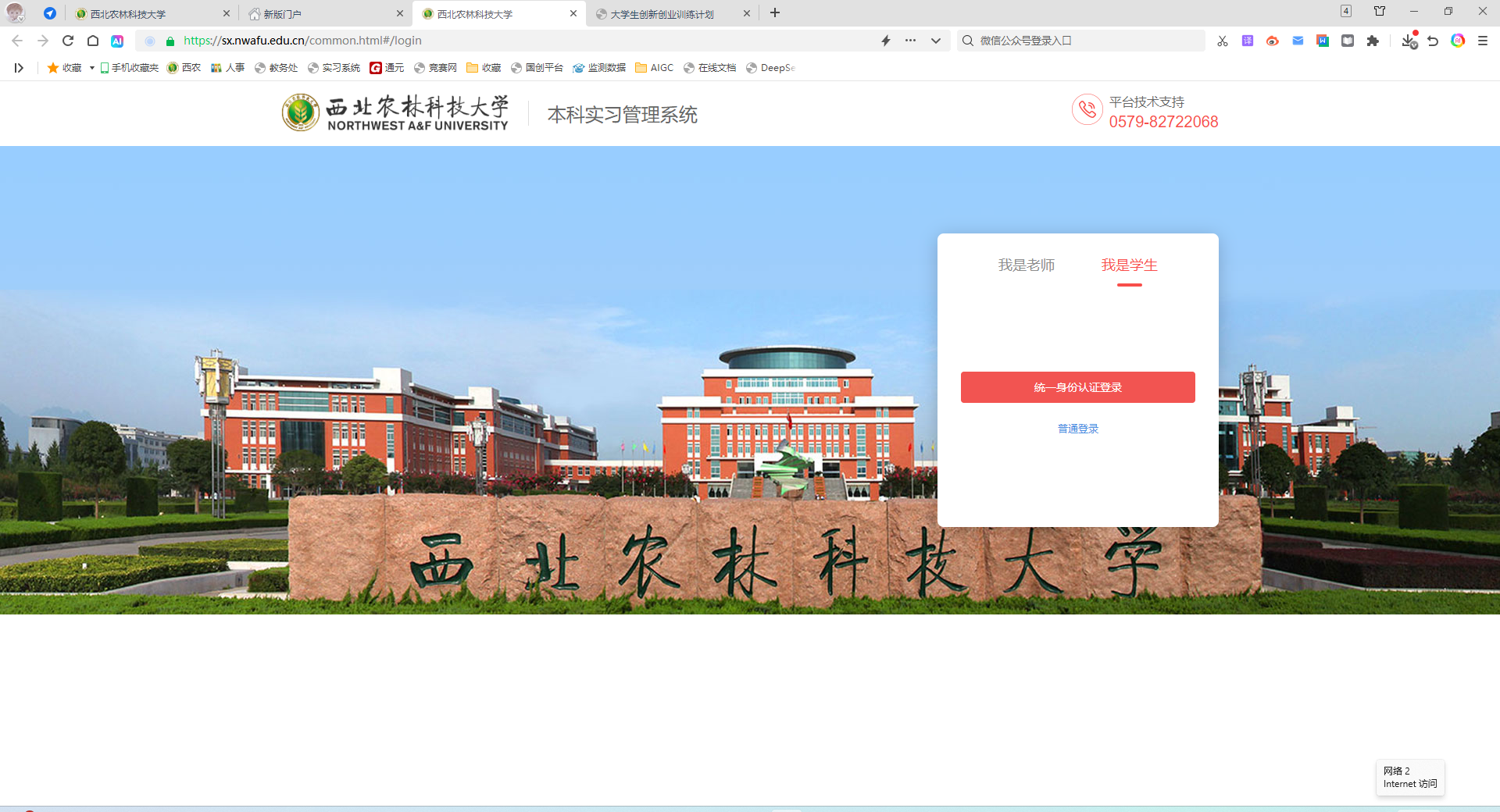 2.2移动端登录小程序-工作台
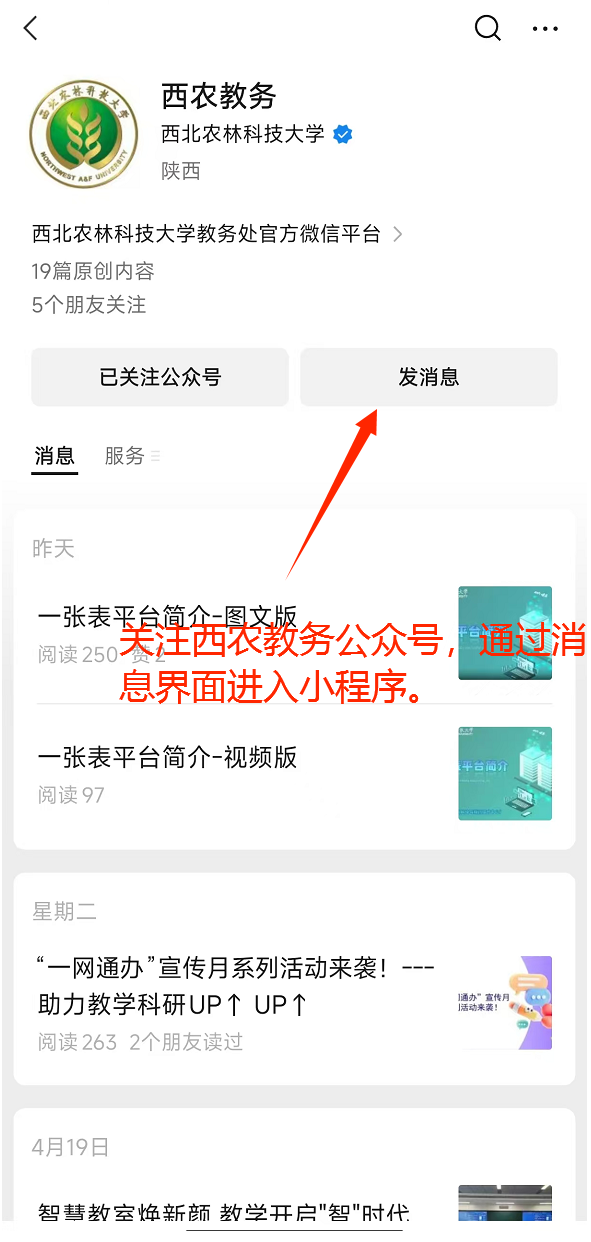 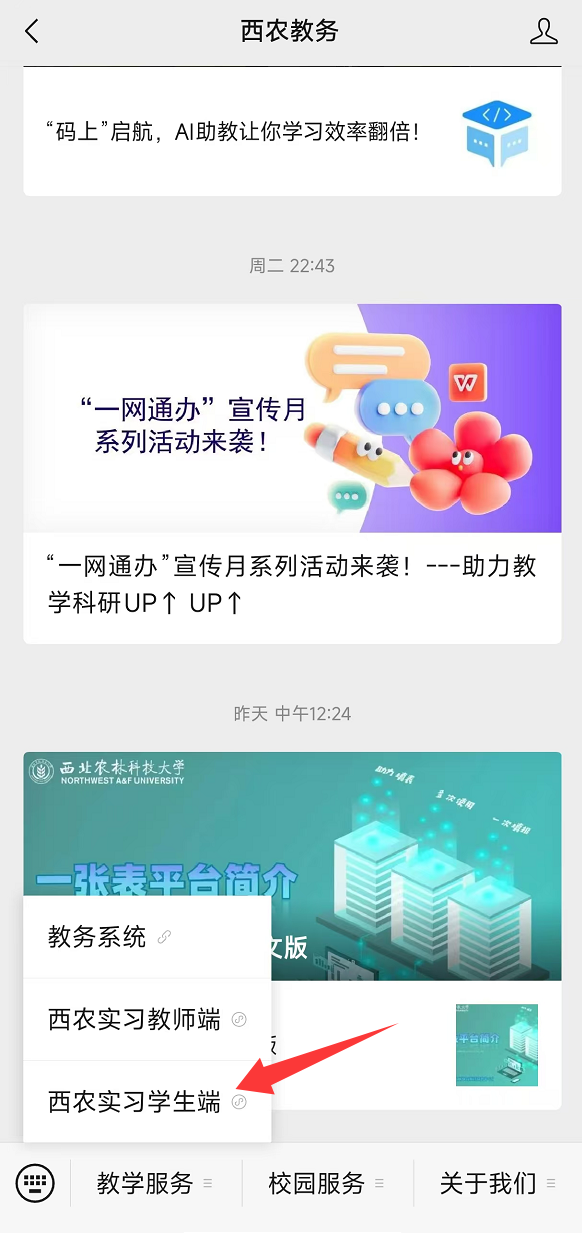 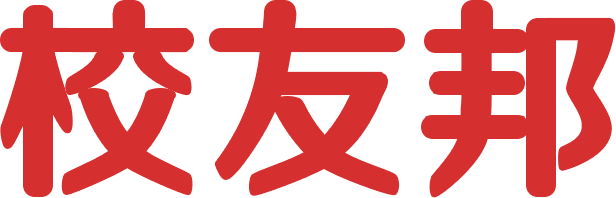 www.xybsyw.com
03
学生移动端操作
学生微信小程序的操作说明
PART
学生移动端操作-主要功能
1. 实习报名
2. 查看实习任务
3. 签到
4. 提交周日志
5.提交实习报告
6. 实习评价
7. 客服与反馈
3.1学生实习报名操作-实习报名-自主实习
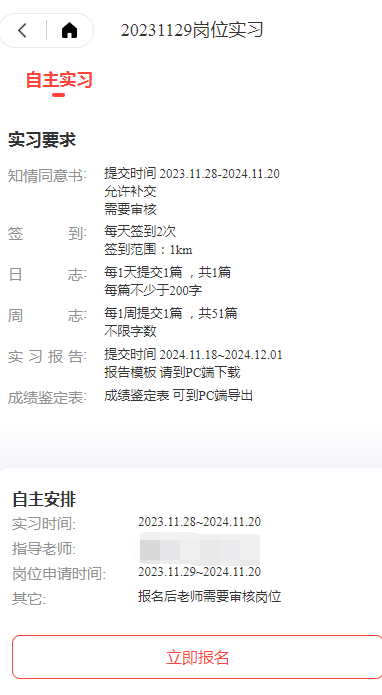 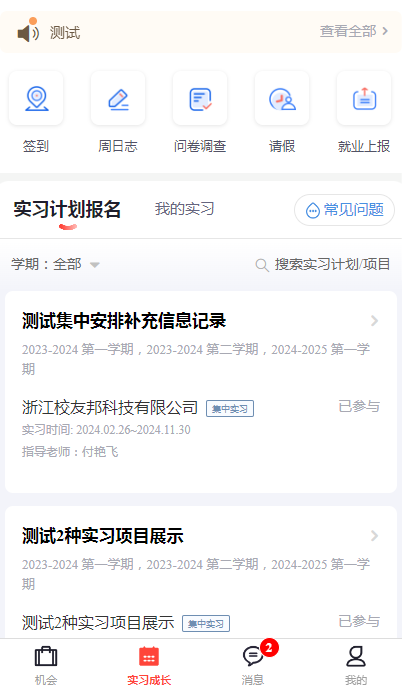 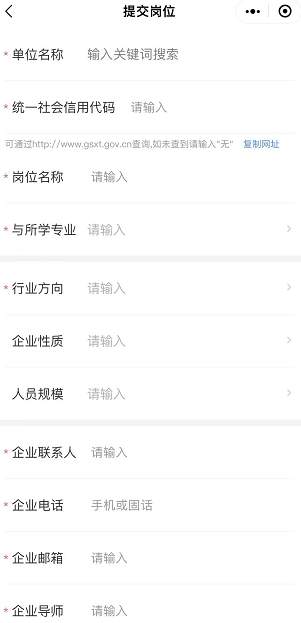 实习学生点此提交岗位报名
点击去报名填写岗位详情
单位名称填写营业执照上的完整名称，系统会自动匹配统一社会信用代码（特殊单位除外）
企业导师手机号务必填写准确，涉及后续邀请企业评价
3.2实习任务查看生移动端操作-查看实习任务
路径：查看实习任务，实习成长→我的实习→ 查看任务详情
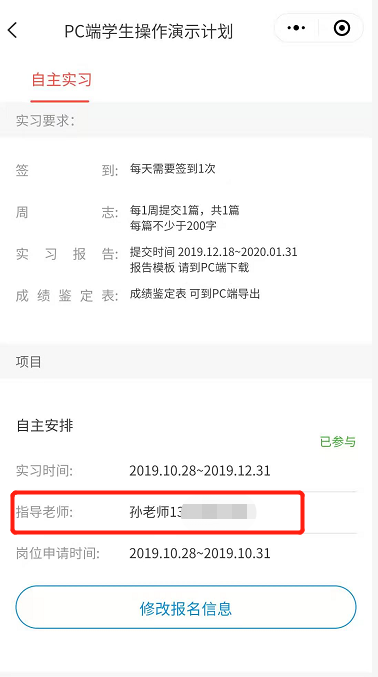 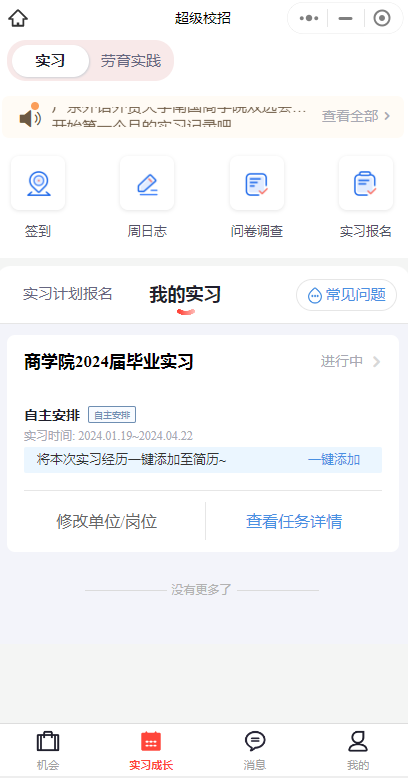 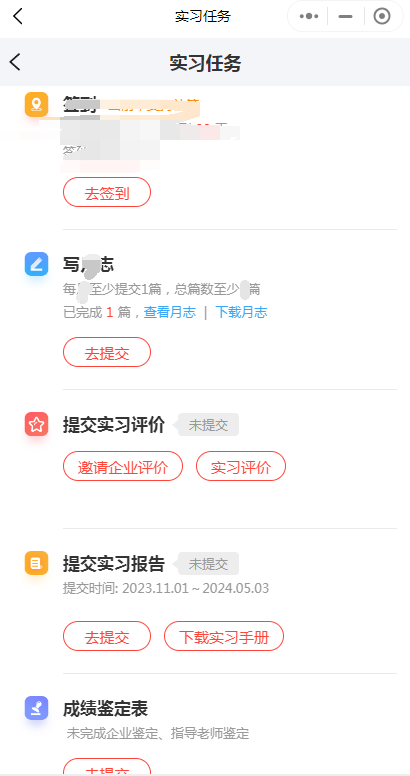 查看详情，可查看实习要求和项目信息，包括指导老师信息
点击实习任务，可查看计划具体要求
成长模块在底部哦
如果实习任务中没有出现相关模块，表示本实习项目中不要求，例如没出现签到，表示不需要签到。
3.3签到打卡作-签到
路径：签到，实习成长→ 签到
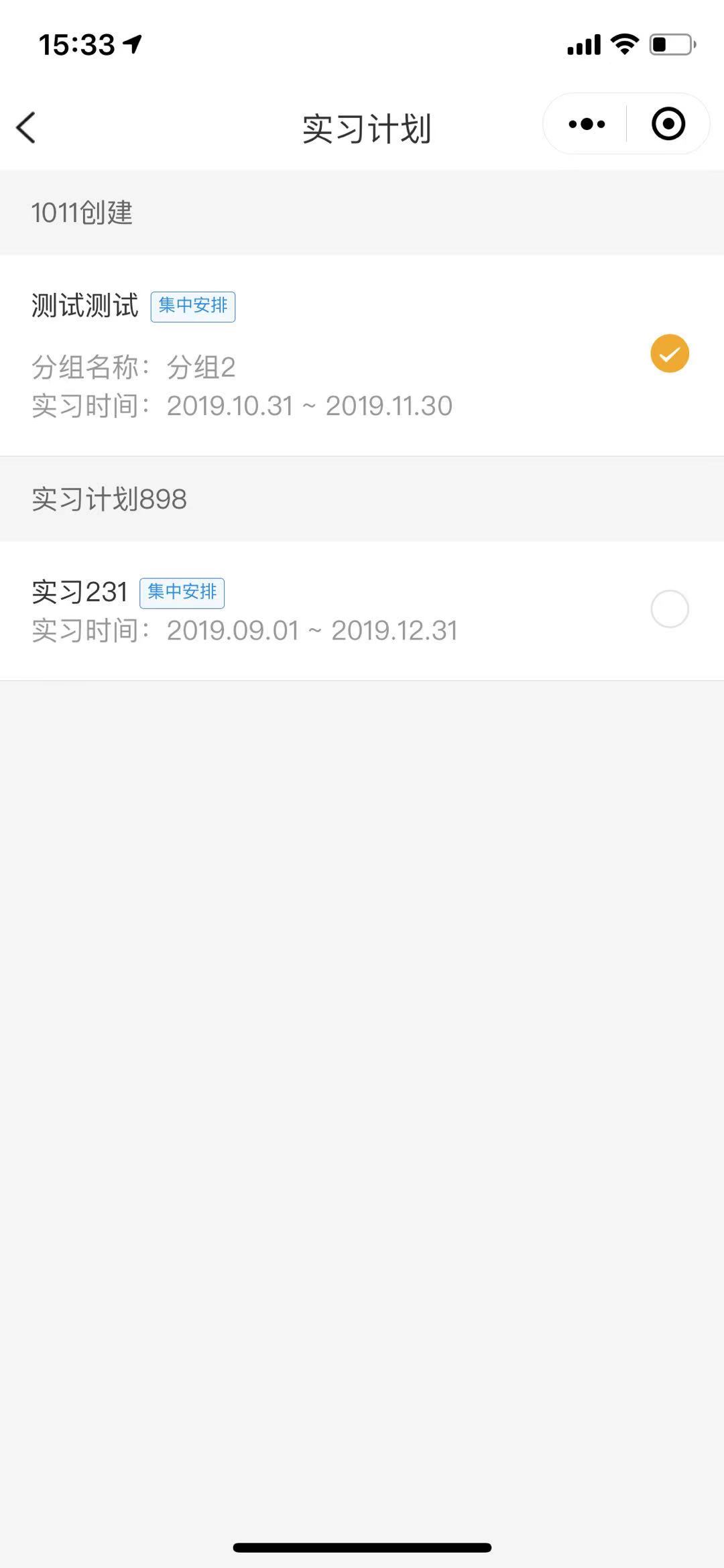 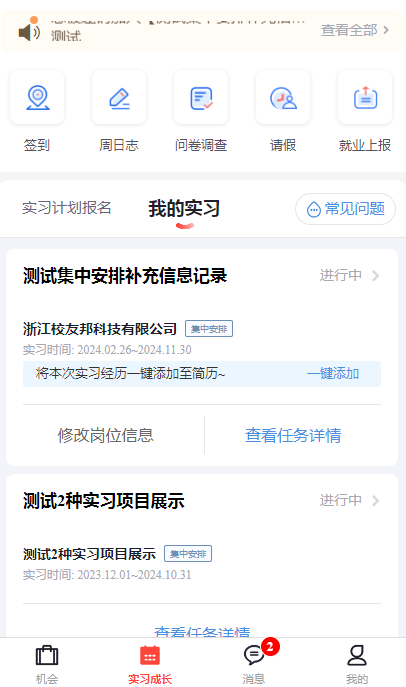 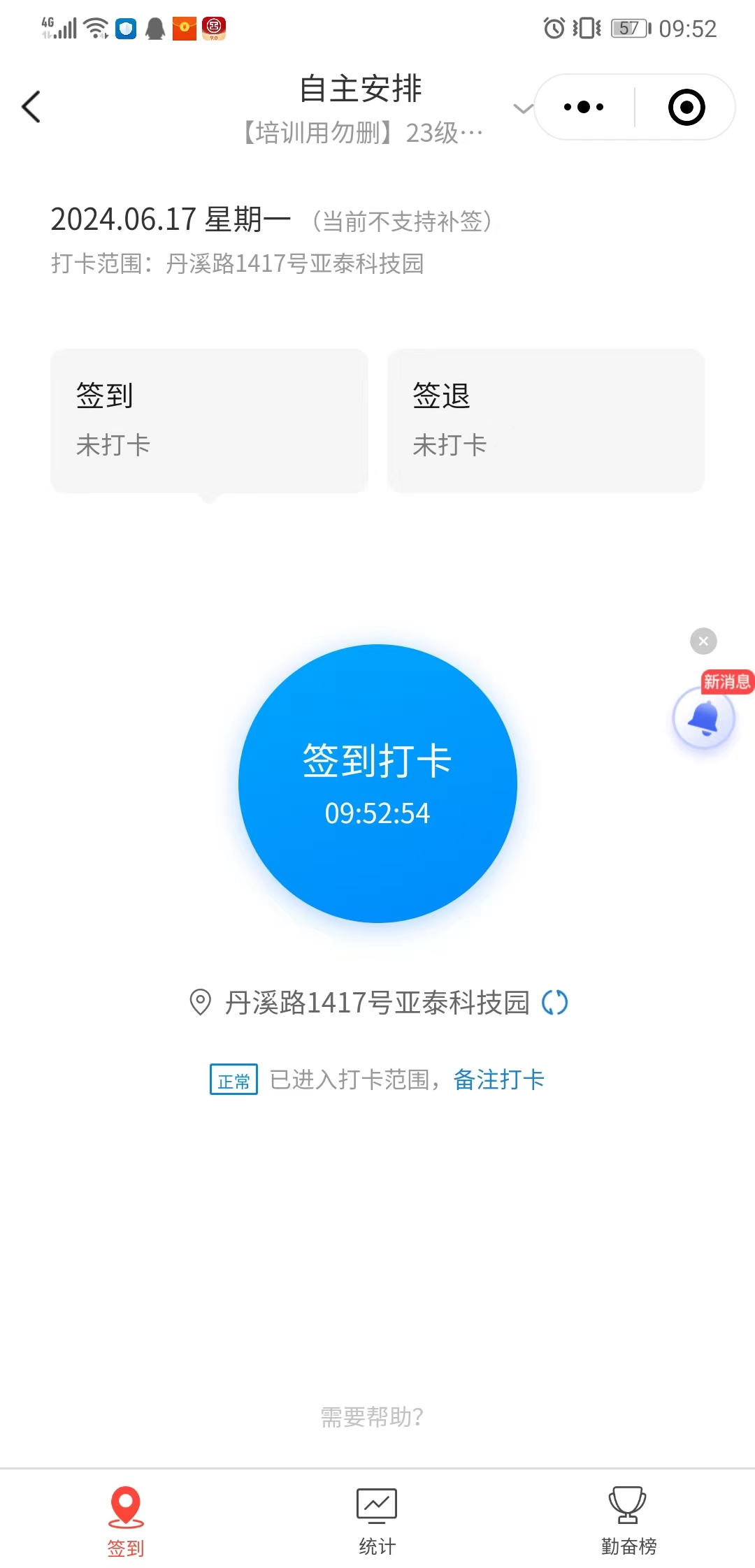 如同时参与多个实习计划/项目需要签到，可以点此切换，如右图
点击签到
3.4提交周日志动端操作-提交周日志
路径：提交周日志，实习成长→ 周日志→点击“+”号，写周日志
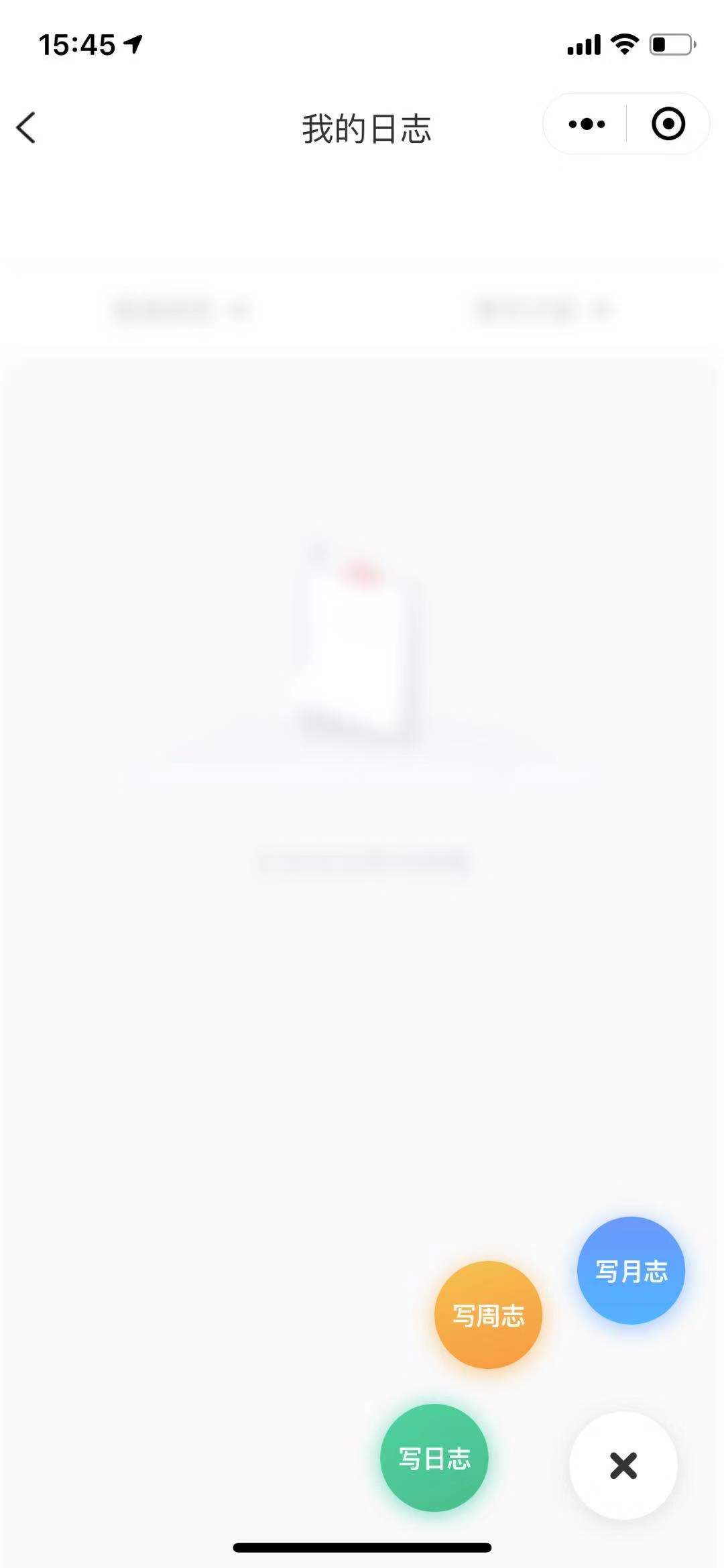 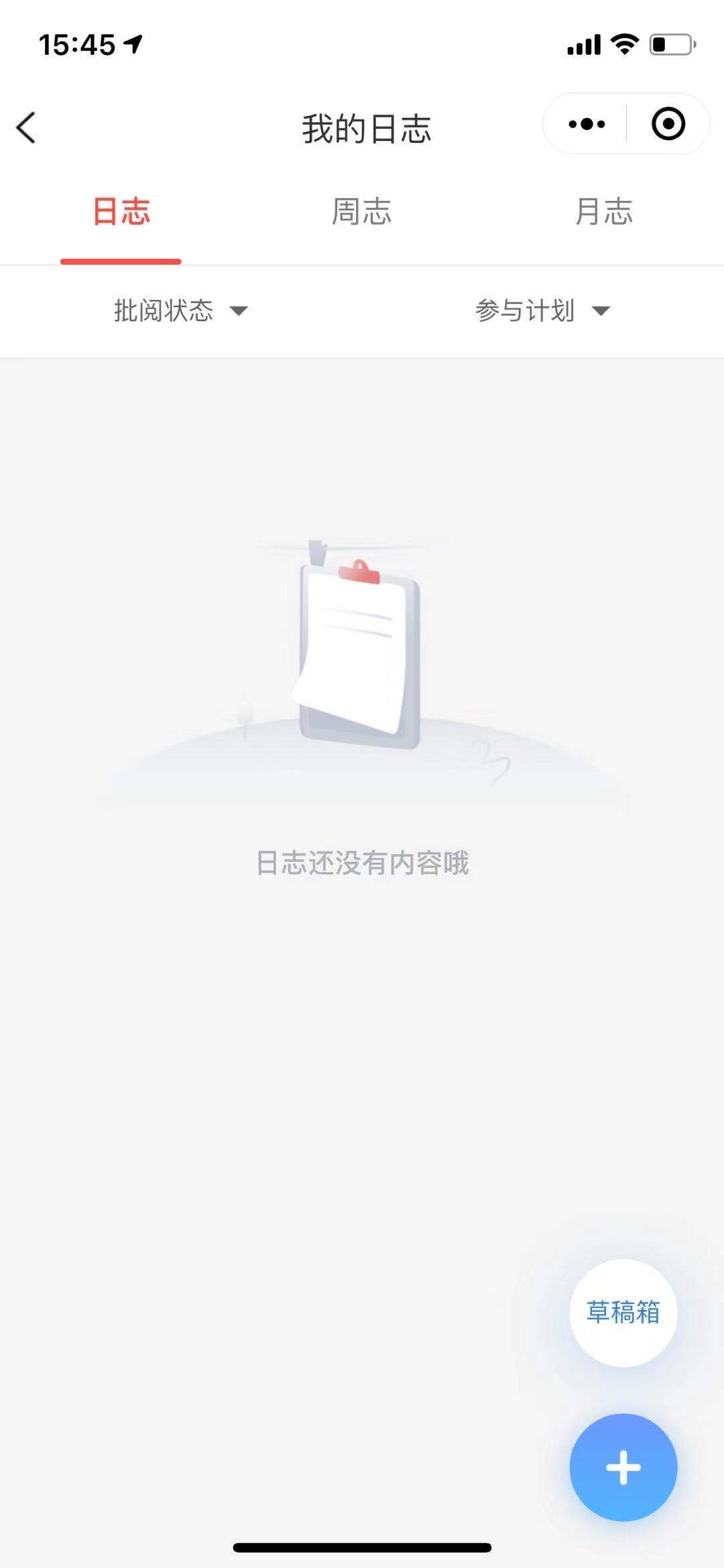 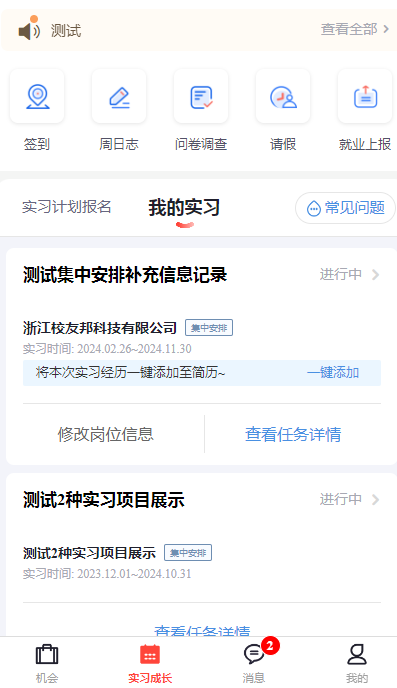 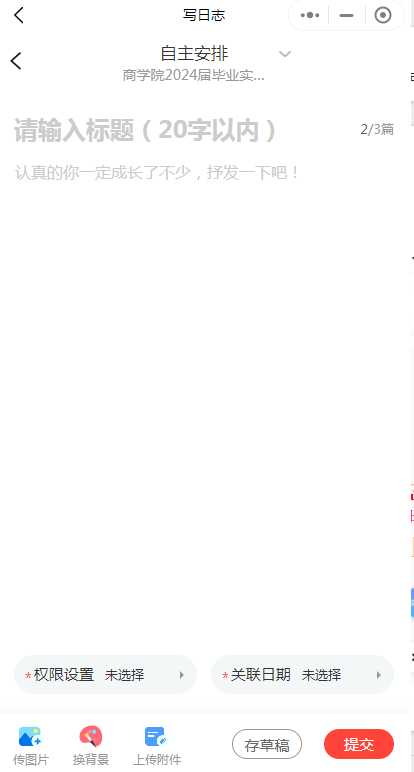 点击周日志或查看任务详情去提交
移动端提交周志可以在左下角点击传图片，或上传附件
草稿箱在这里哟~~
关联日期必须在实习时间范围内
3.5提交实习报告生移动端操作-实习报告
路径：实习报告，实习成长→实习任务→提交实习报告（去提交）
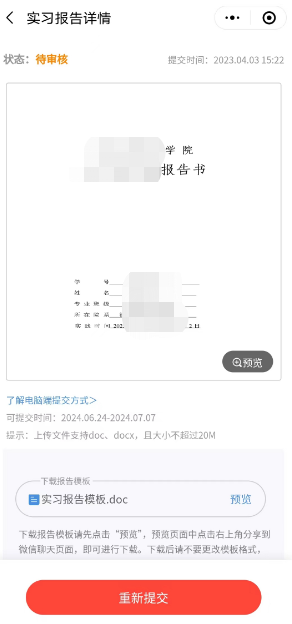 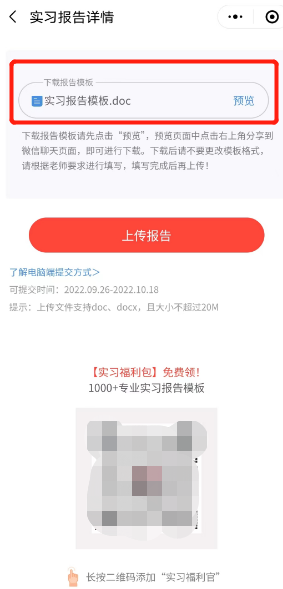 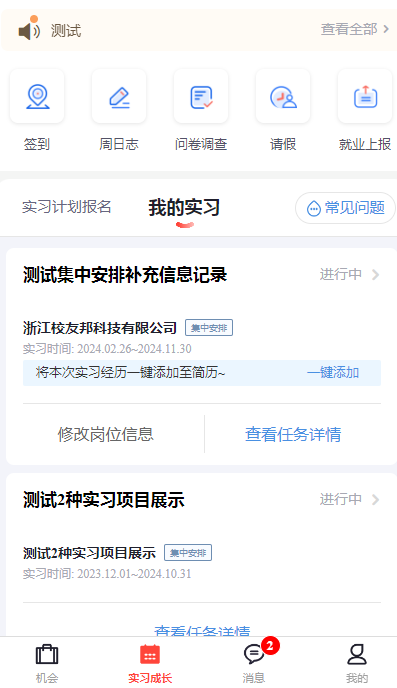 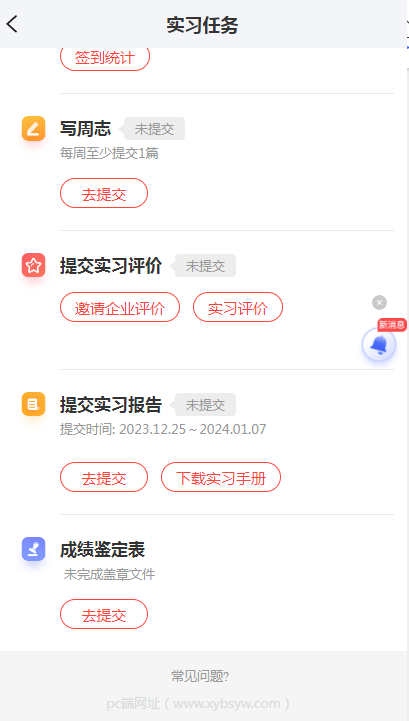 3.6实习评价端操作-实习评价-企业评价
路径：实习评价，实习成长→实习任务→邀请企业评价（没有此按钮，代表老师未要求）
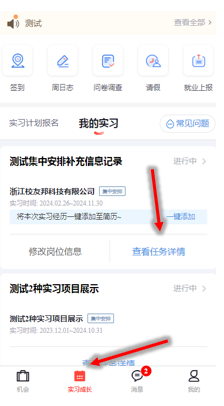 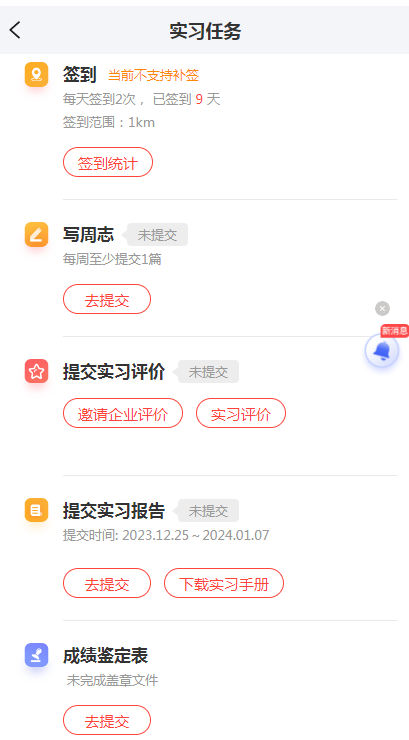 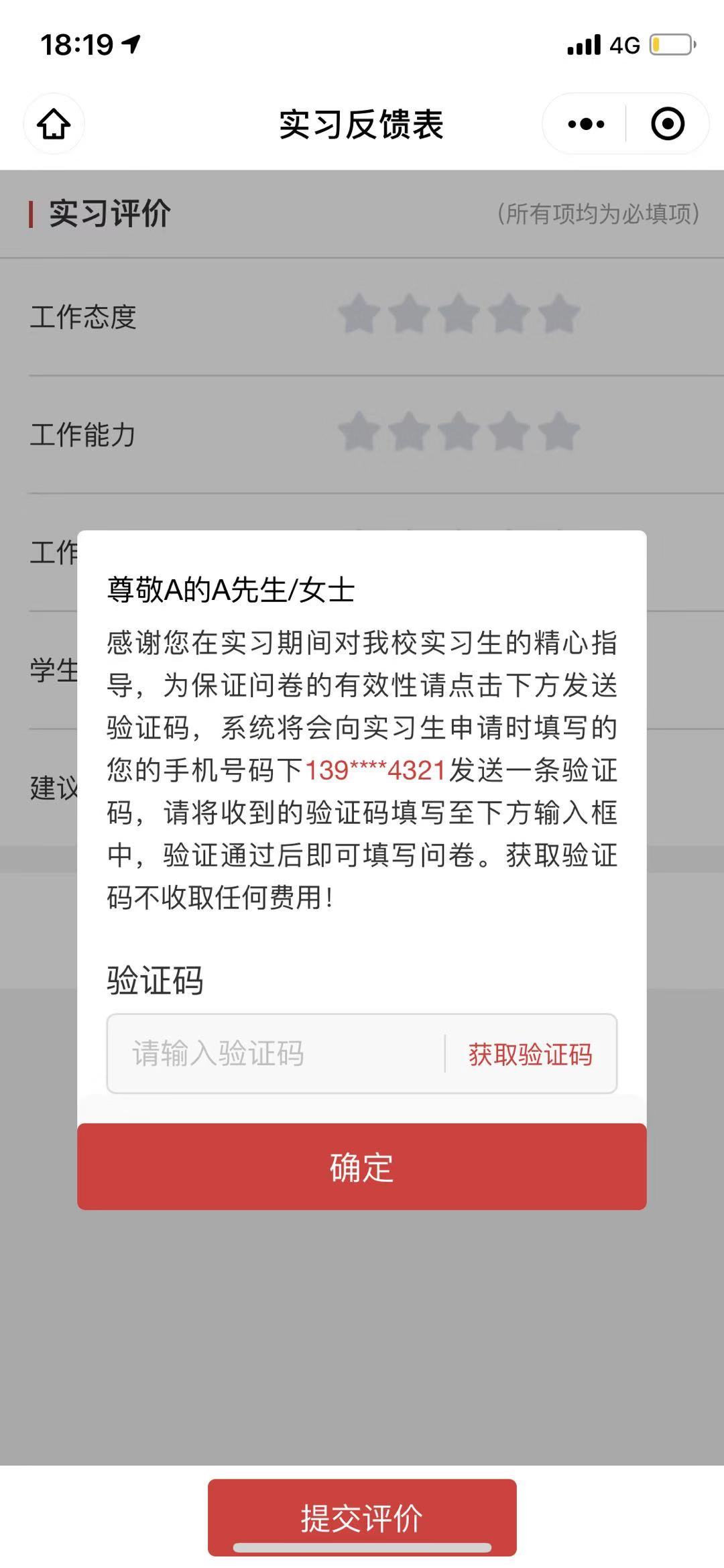 企
业
导
师
验
证
码
通
过
评
价
3.6实习评价端操作-实习评价-对实习过程、老师的评价
路径：实习评价，实习成长→实习任务→实习评价
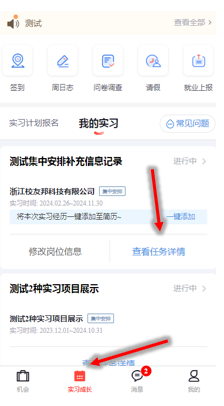 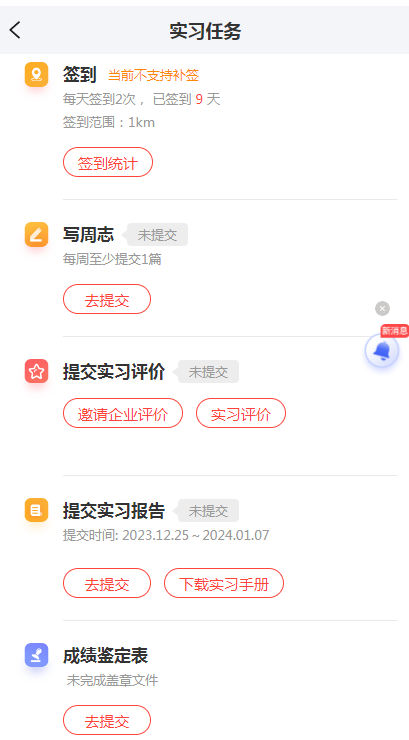 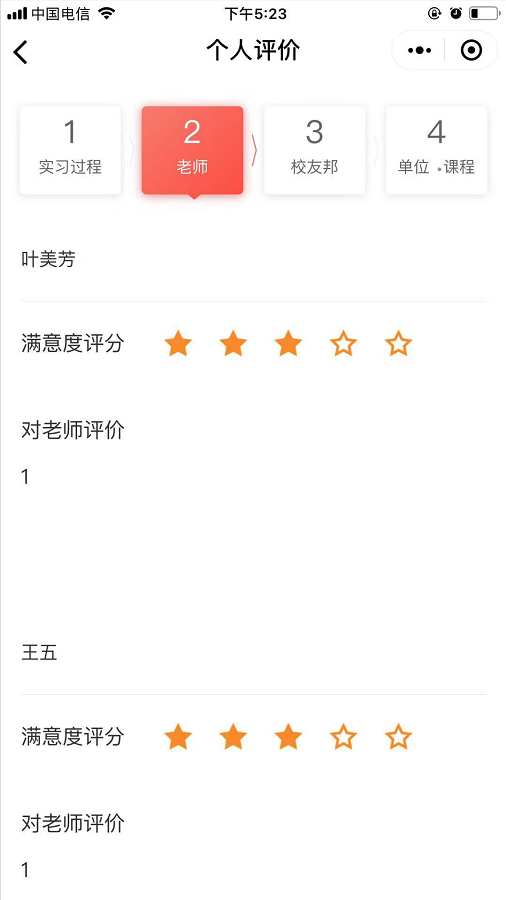 3.7客服与反馈移动端操作-客服与反馈
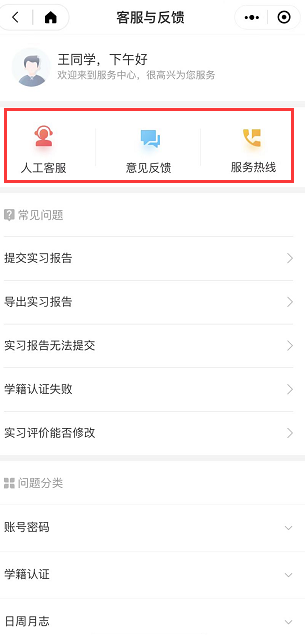 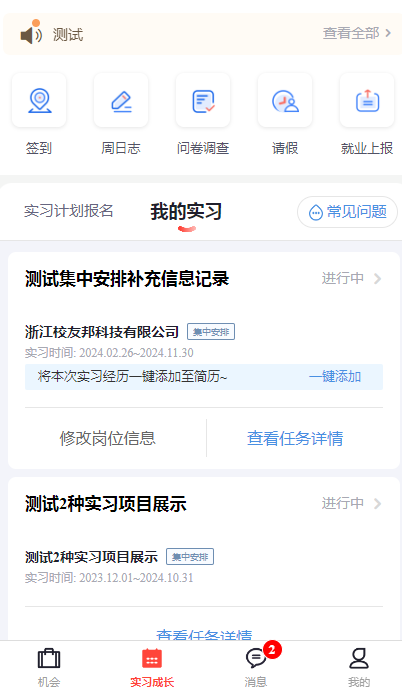 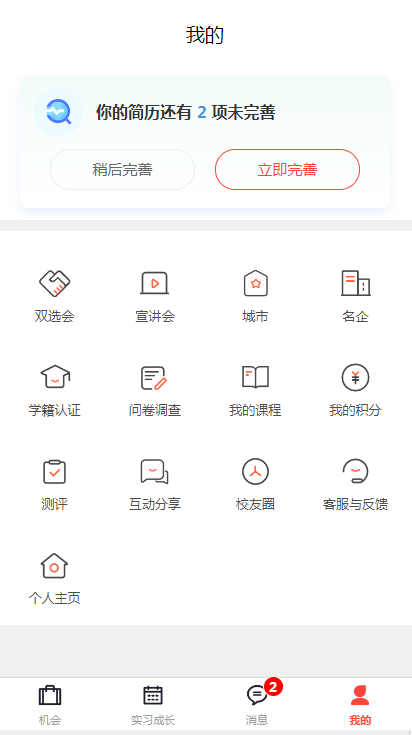 快捷入口
常见问题
实习模块客服中心入口
我的-客服与反馈入口
客服中心
04
学生电脑网页端操作
学生电脑网页端的操作说明
PART
学生电脑网页操作-主要功能
1、预实习报告
2、实习报告
3、实习成绩鉴定
4、下载实习手册
5、导出实习成绩
注意：提交周日志、提交自主实习岗位、提交实习评价等操作也可以在PC网页端操作，但移动端更方便。
4.1实习任务查看端-主界面
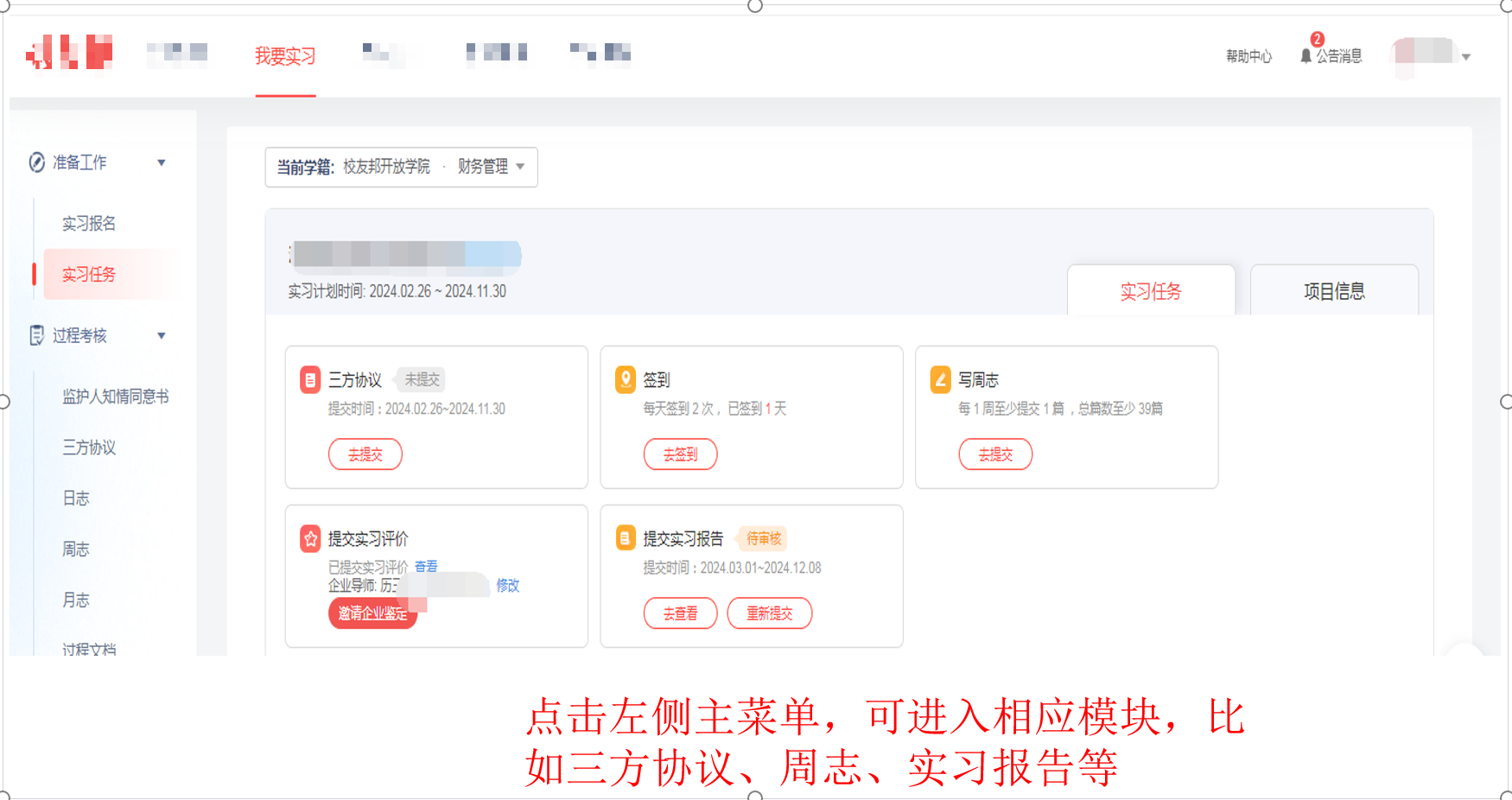 4.2提交预实习报告电脑网页操作-预实习报告
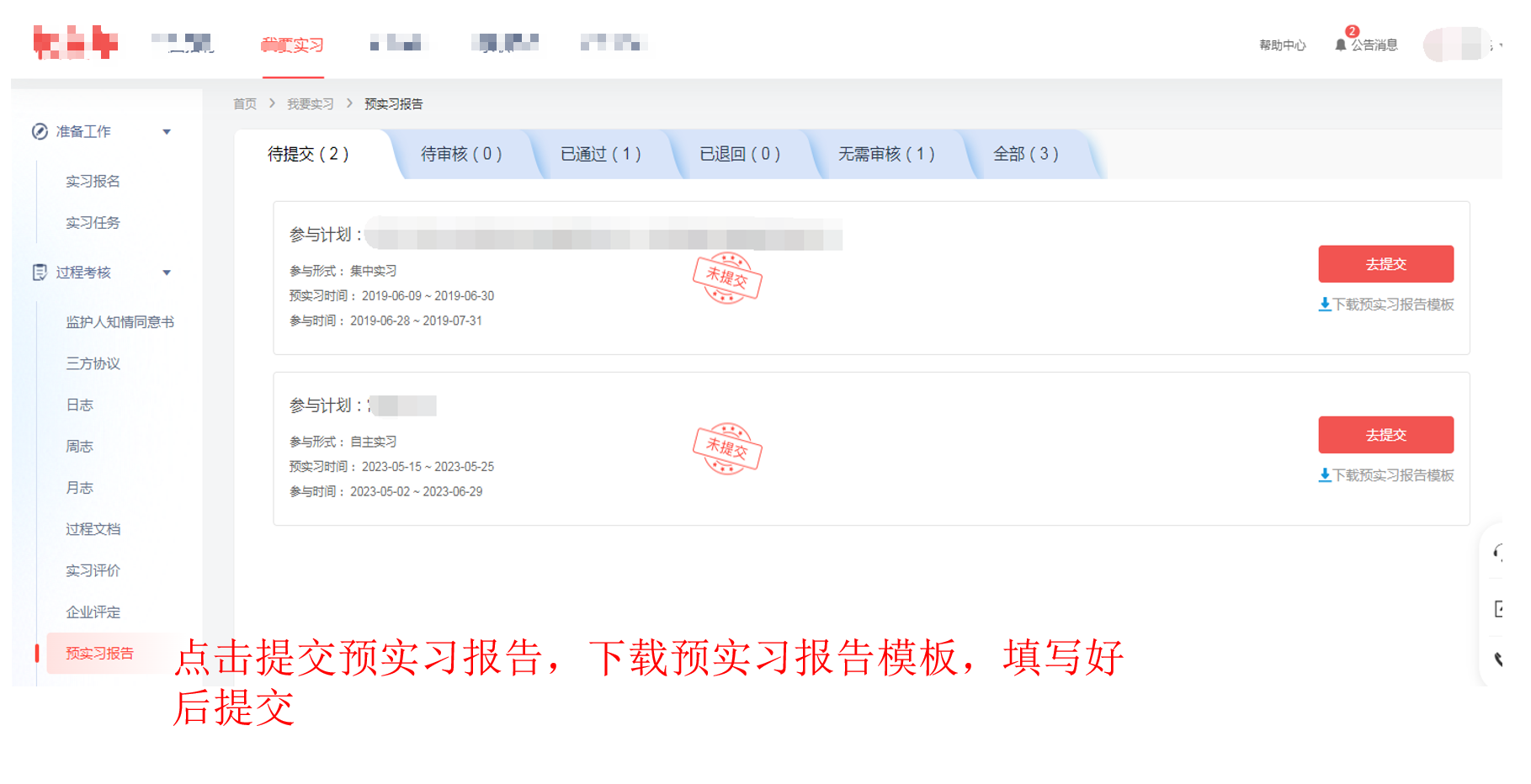 4.3提交实习报告端页操作-实习报告-上传
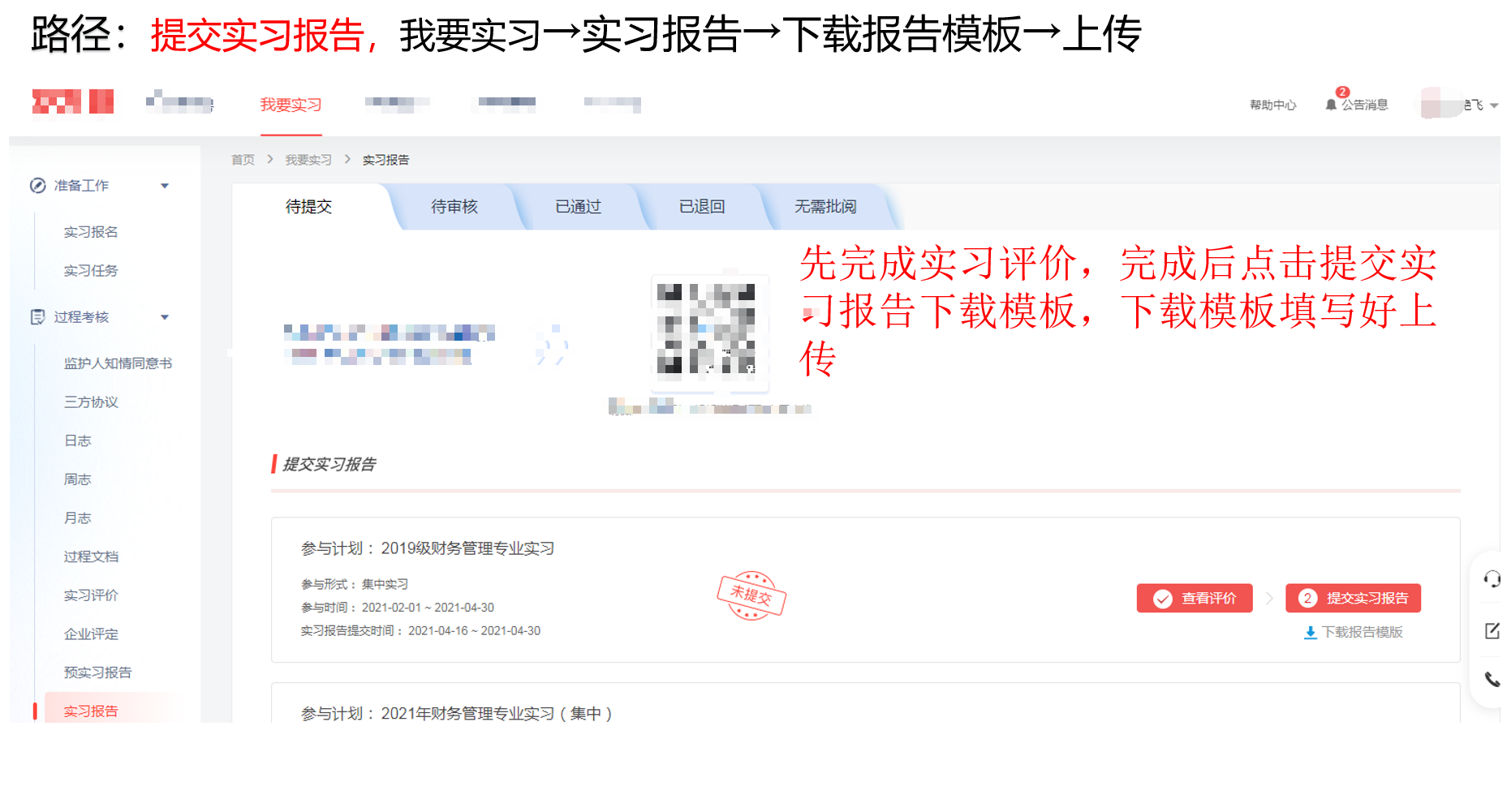 4.4下载实习手册脑网页操作-实习报告-导出
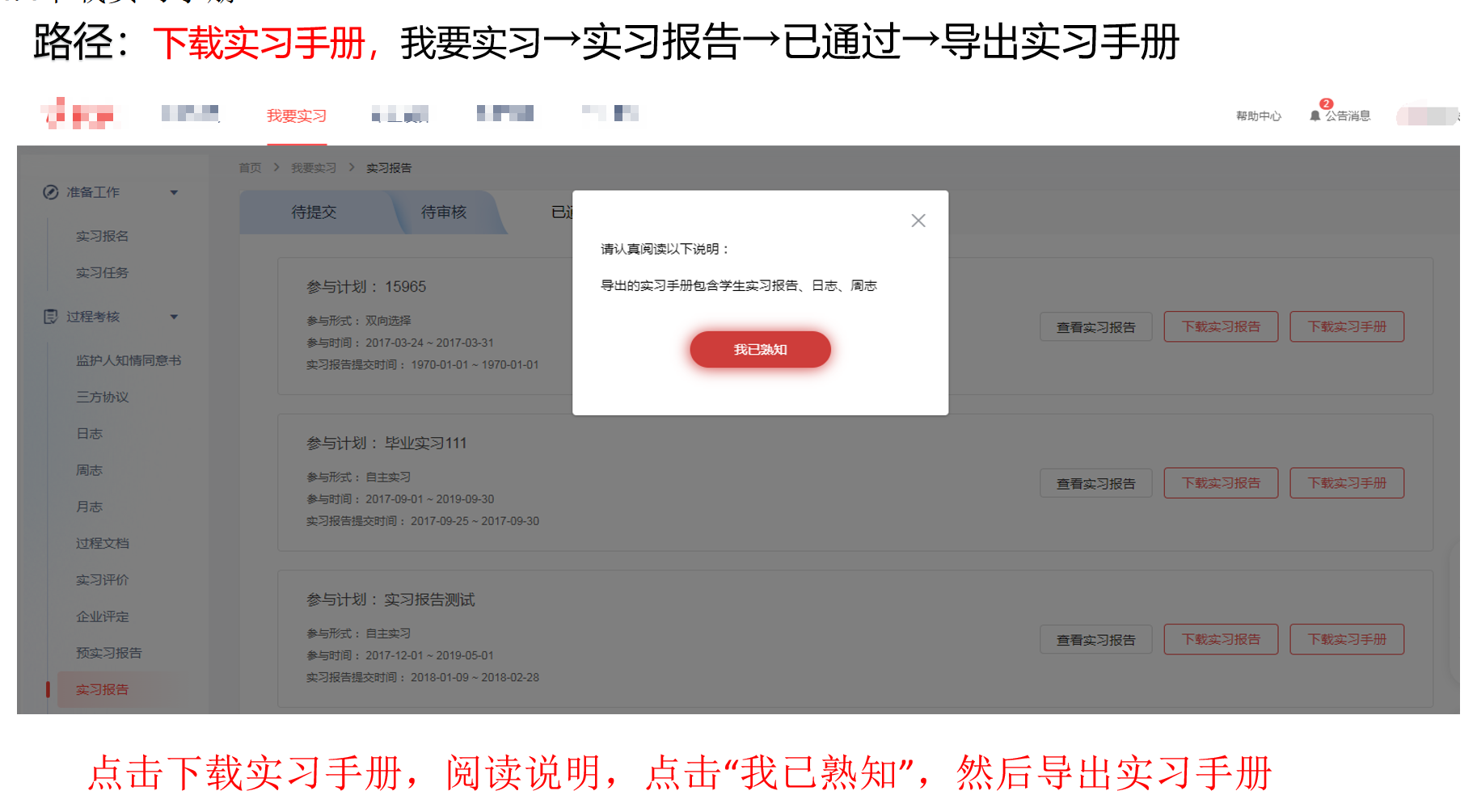 4.5导出实习成绩端生电脑网页操作-实习成绩鉴定
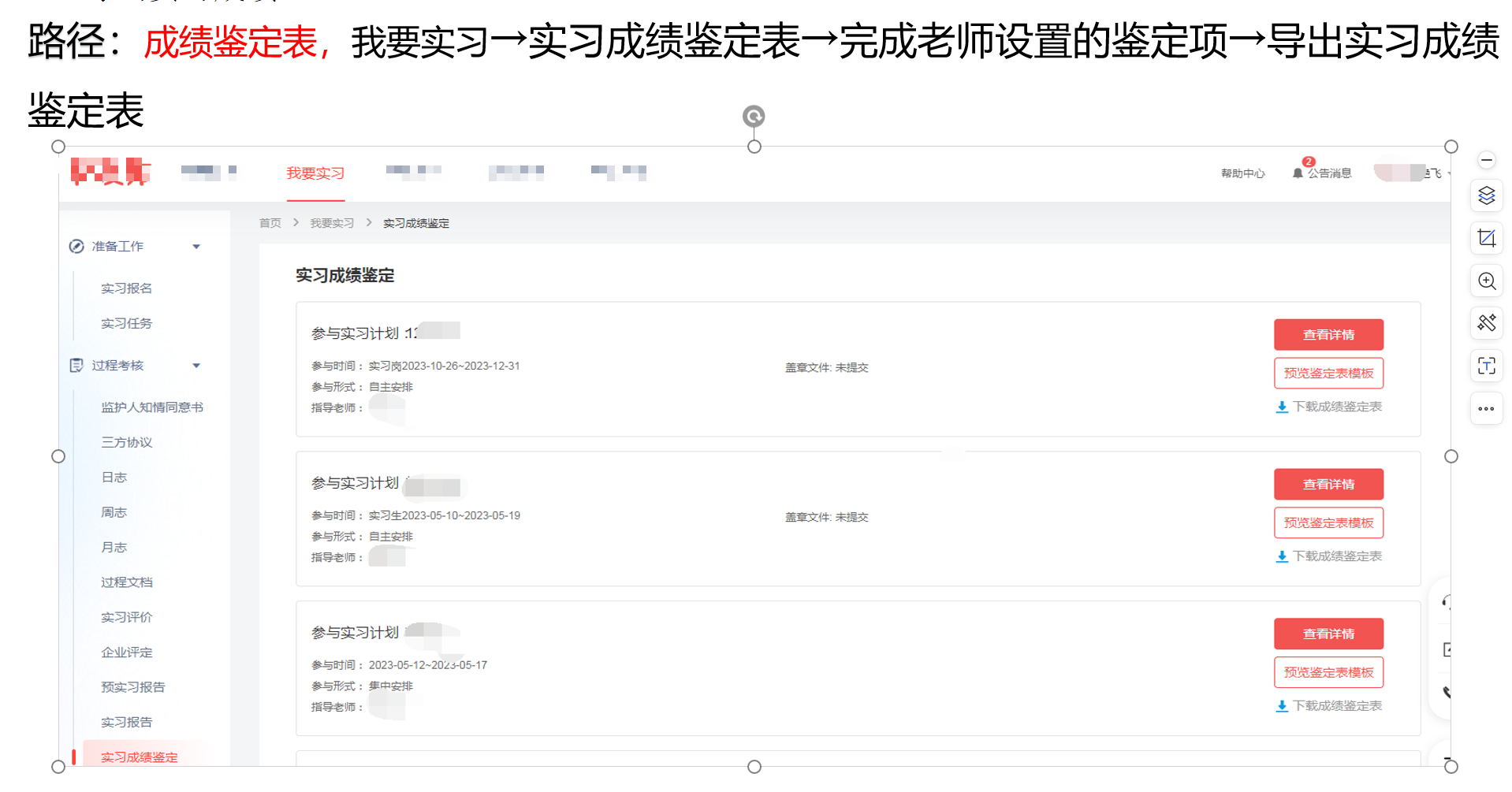 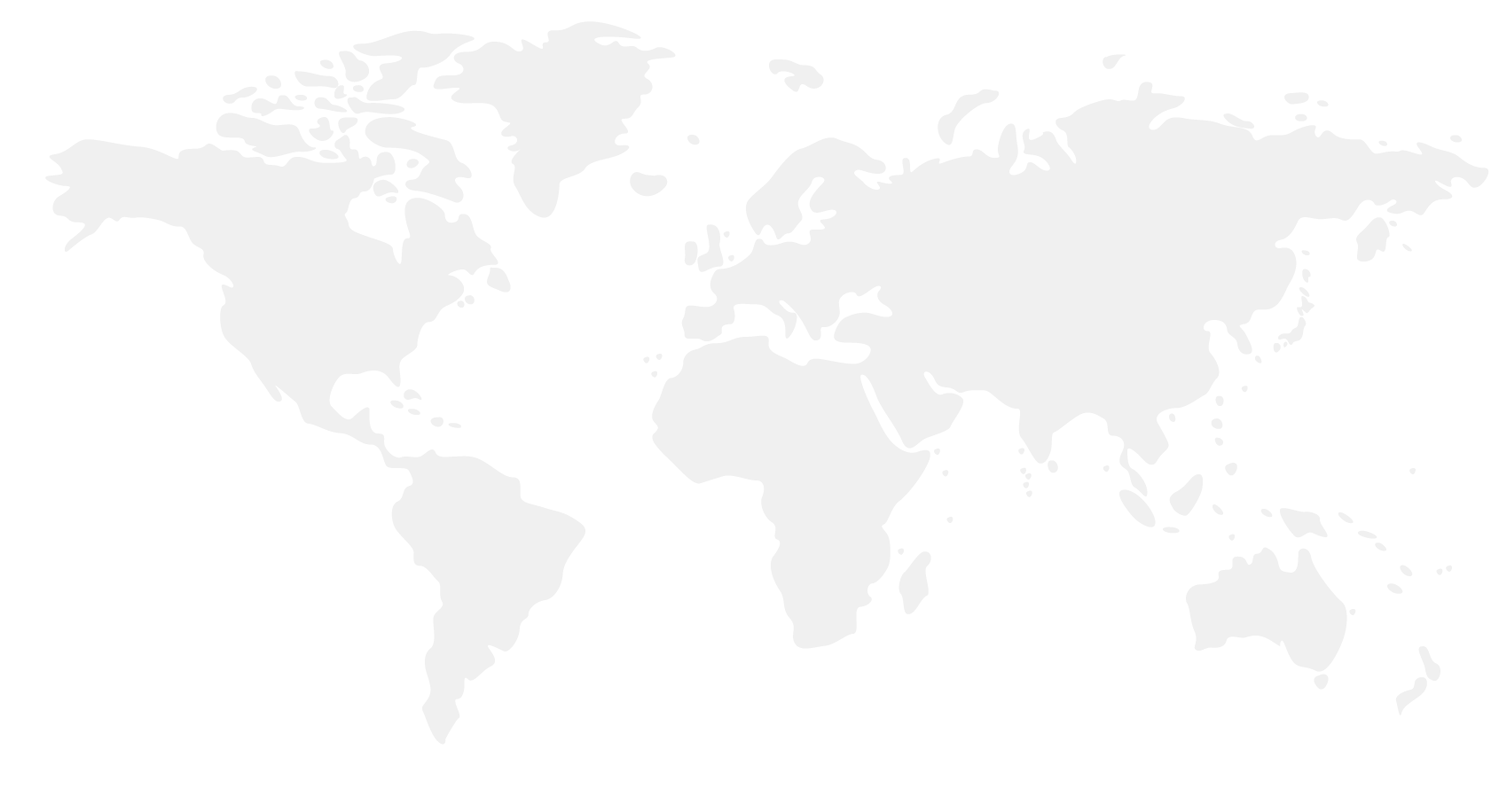 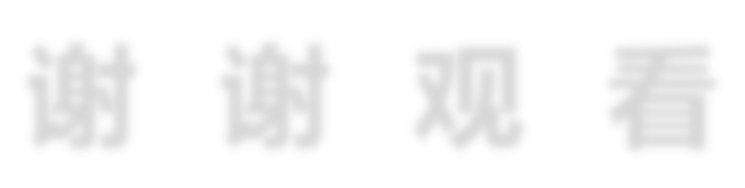 谢	谢	观	看
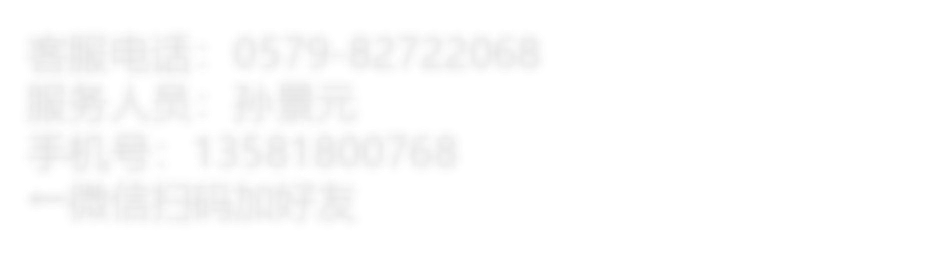